Творческий отчет по проекту «Космос»Подготовительная группа №1
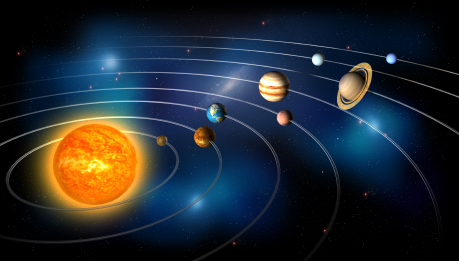 Подготовила воспитатель
ГБОУ лицей №1568 д/о№1
Горяйнова Наталья Александровна

Март-апрель 2017 год
Цель: формирование  у  детей старшего дошкольного возраста представлений о космическом пространстве, Солнечной системе и ее планетах, освоении космоса людьми.


Задачи:
1. Продолжать расширять представление детей о многообразии космоса. Рассказать детям об интересных фактах и событиях космоса.
2. Познакомить с первым лётчиком-космонавтом Ю.А. Гагариным.
                                   3. Развивать творческое воображение, фантазию, умение импровизировать; воспитывать взаимопомощь, доброжелательное отношение друг к другу, гордость за людей данной профессии, любовь к своей Родине; 
                                                   4. Привлечь родителей к совместной деятельности.
Изготовление поделок
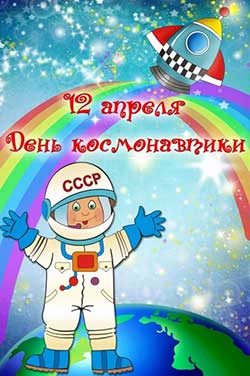 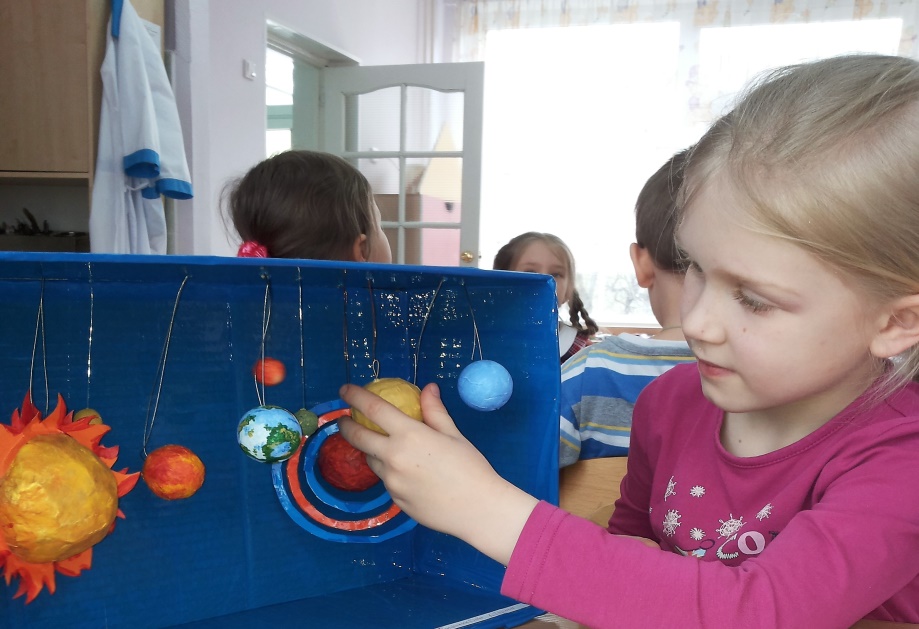 Где-то, где-то далеко,Есть волшебный космос.В нём планеты так легко,Ходят вокруг Солнца.
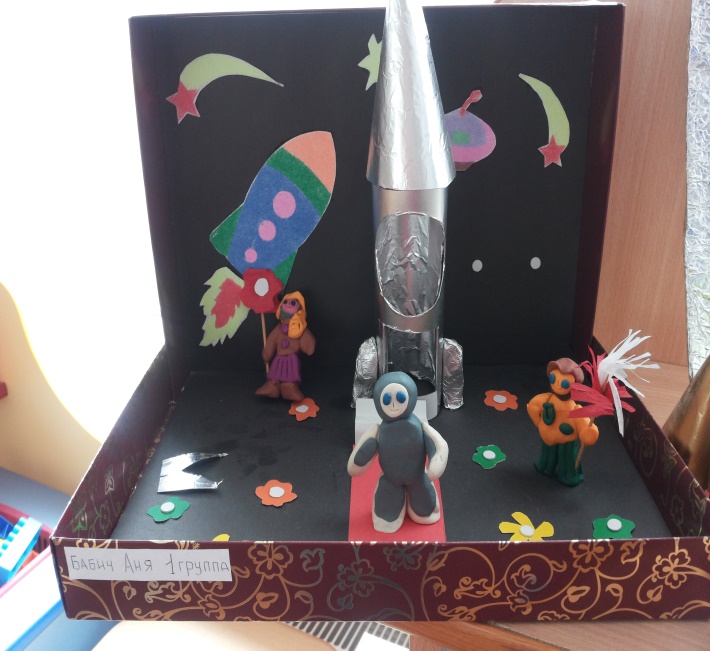 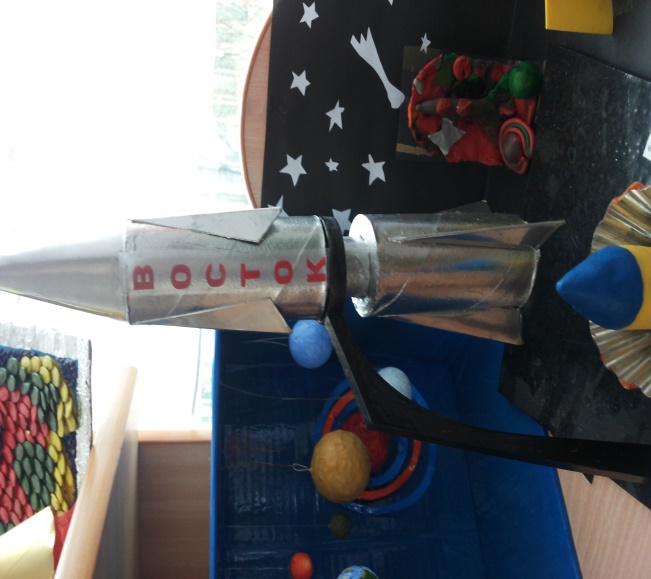 Оформление книжного уголка и стенда
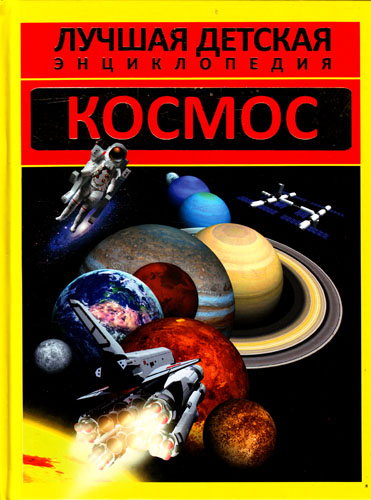 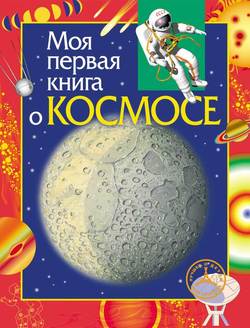 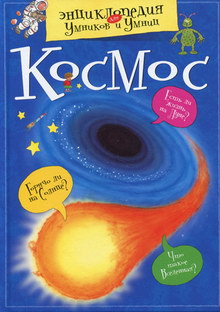 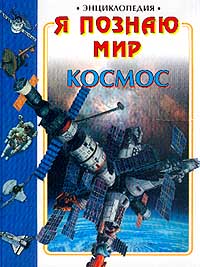 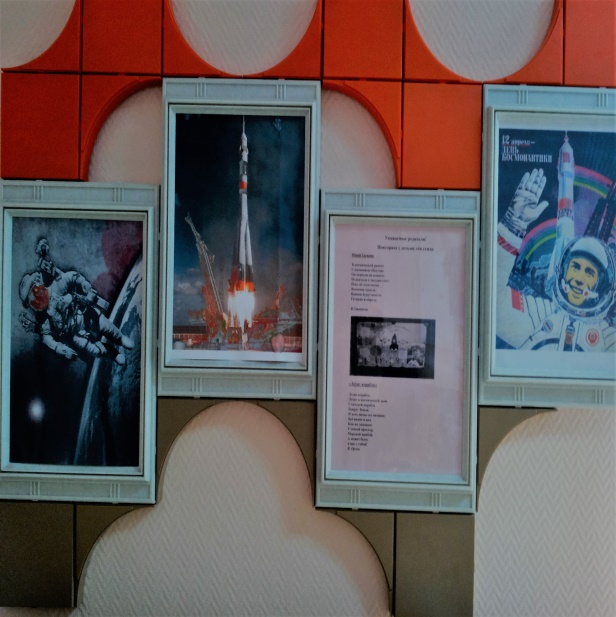 Пластилинография
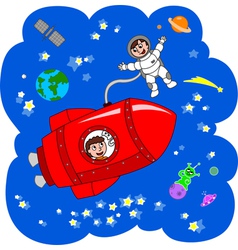 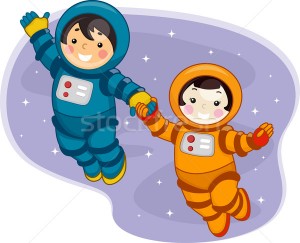 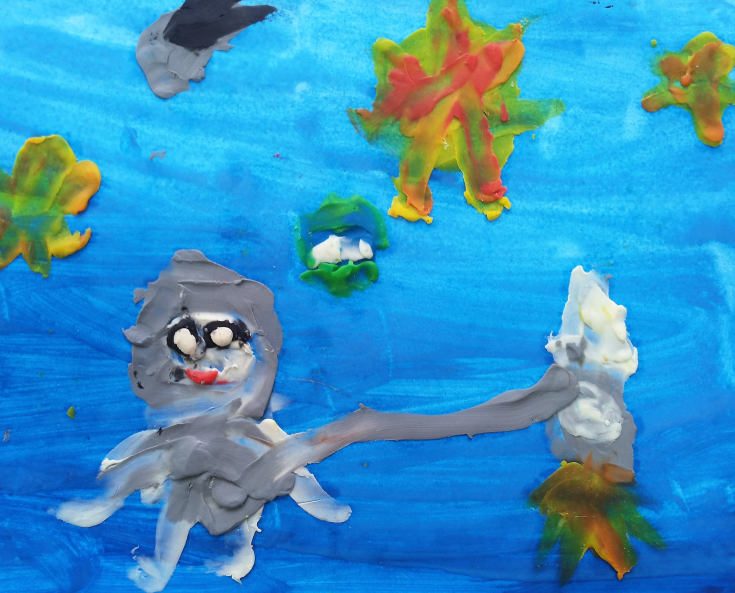 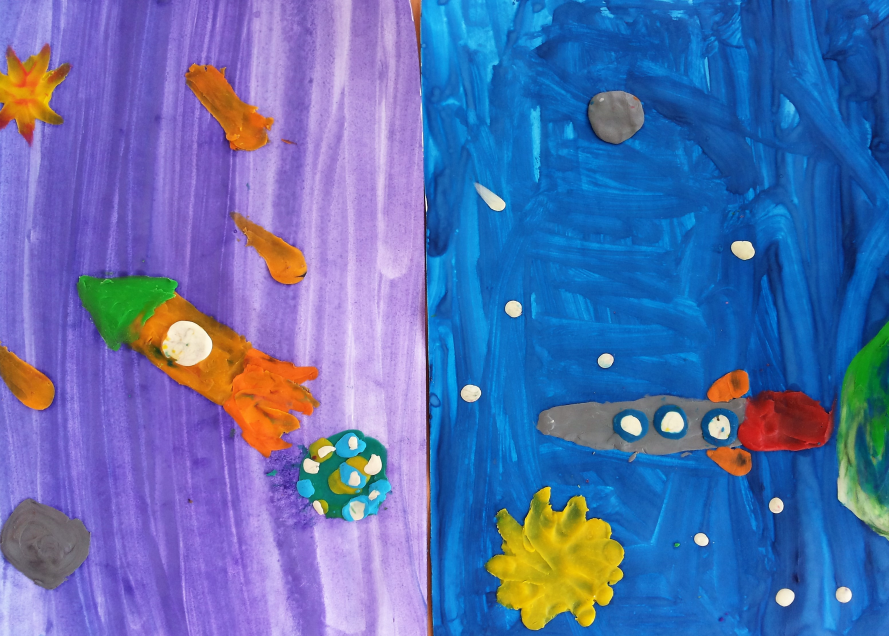 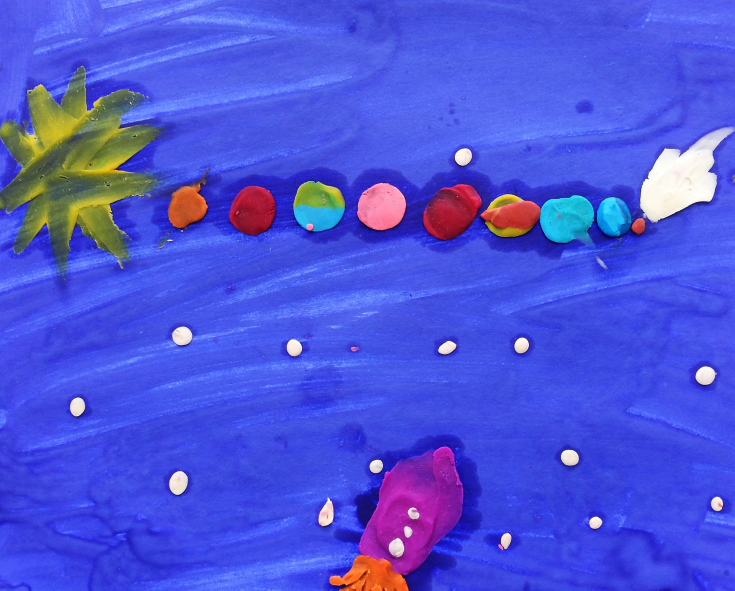 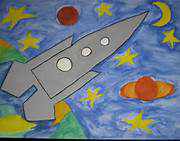 Не могу сидеть без дела, нет фантазиям предела,Нарисую краской звёзды, и себя отправлю в космос.
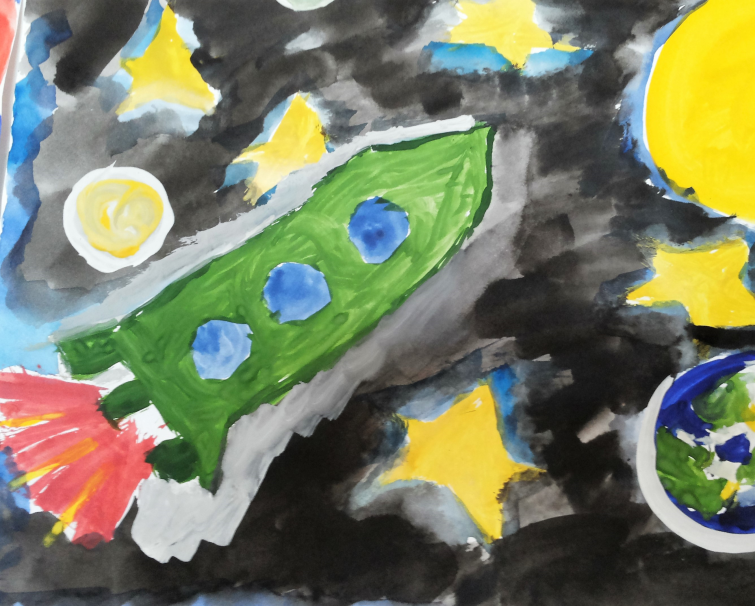 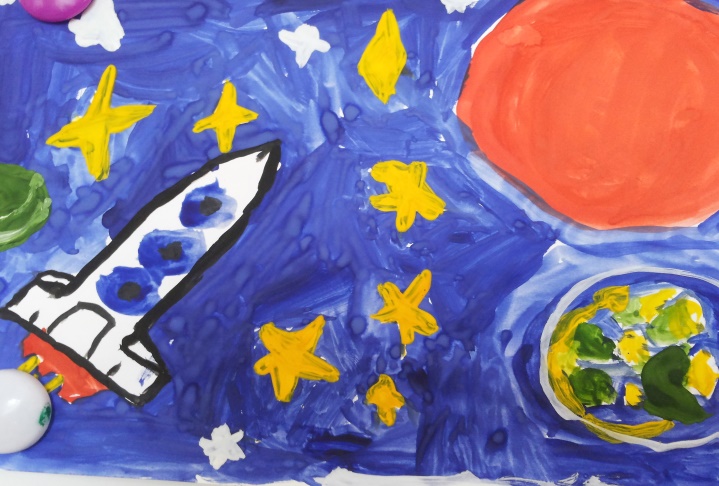 Аппликация
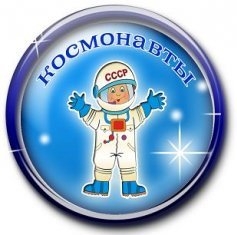 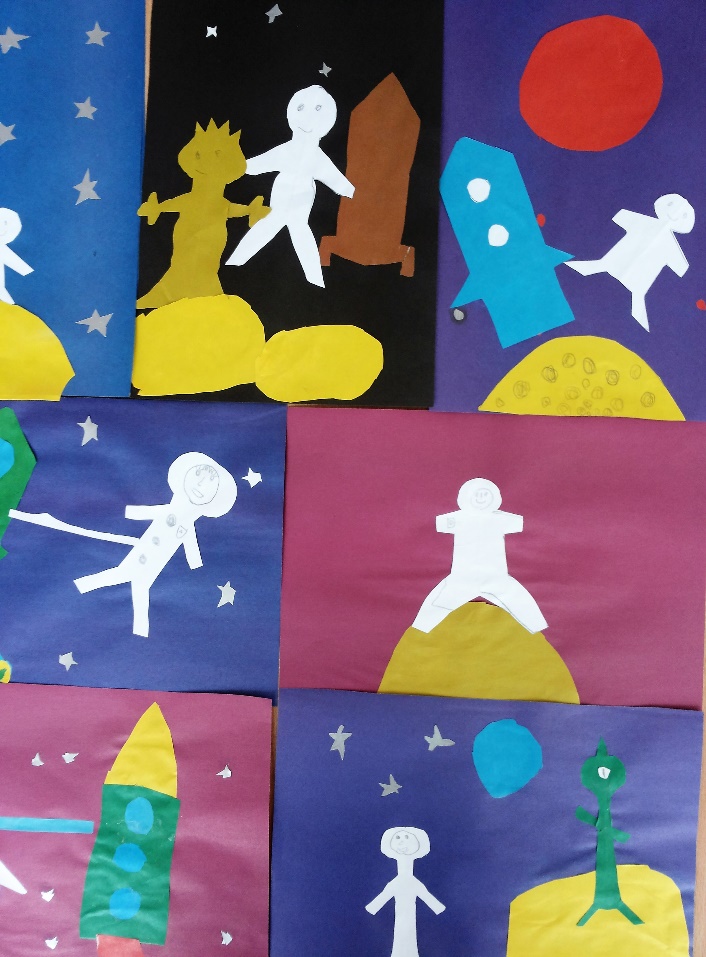 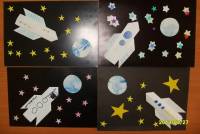 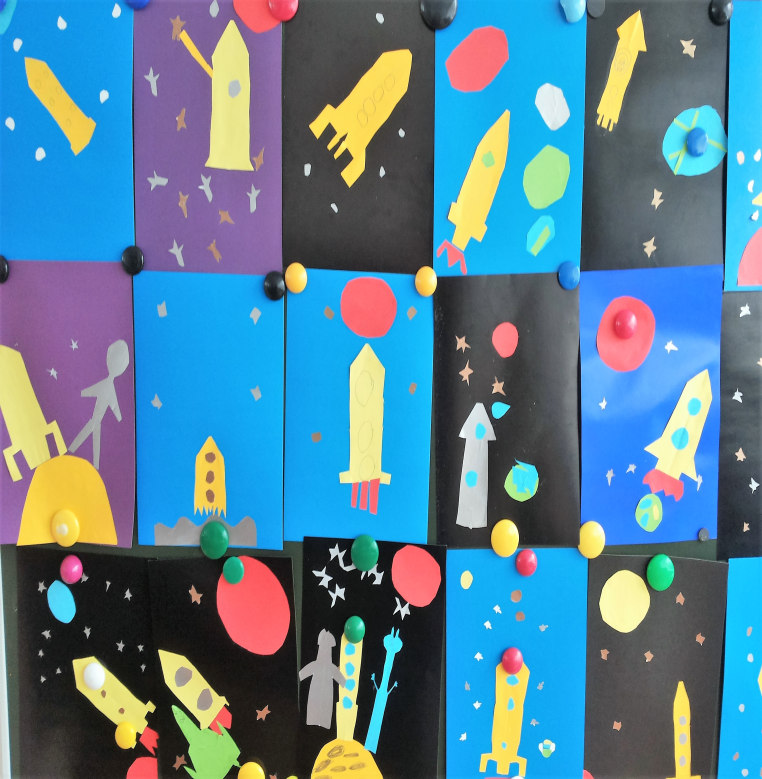 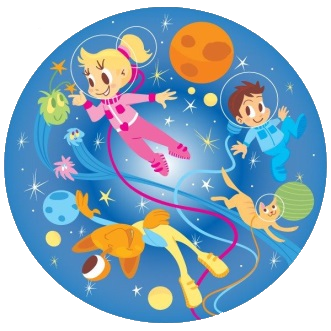 Юные звезды на писательском небосклоне
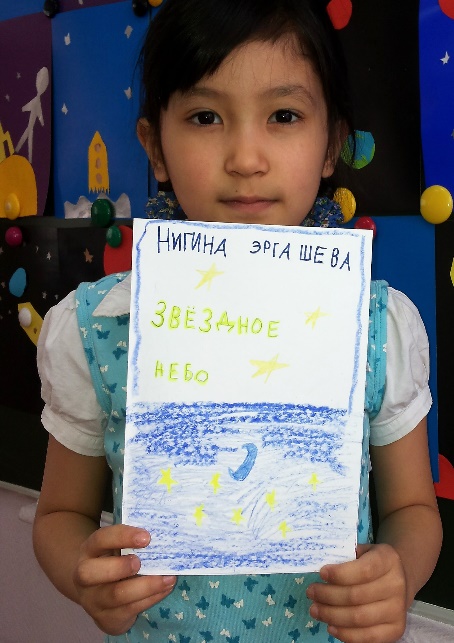 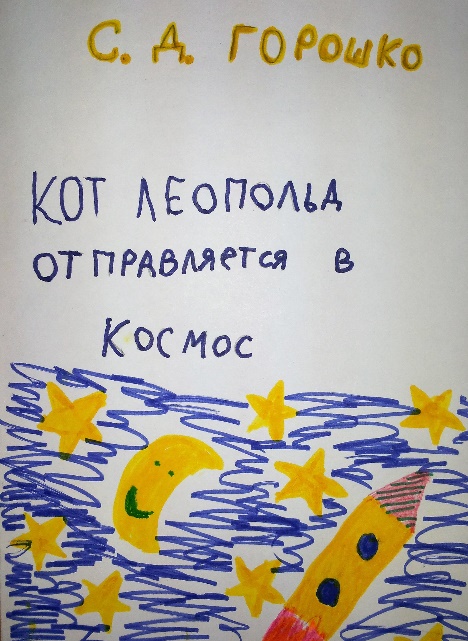 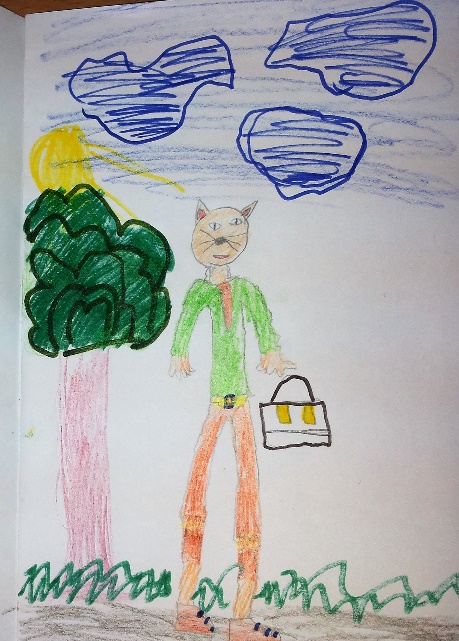 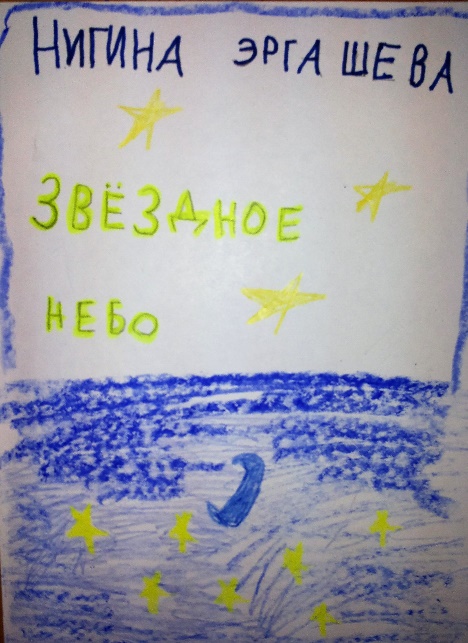 Небо в звёздах - красотища!
Ни за что не сосчитать!
Их, наверное, здесь тыща,
А, быть может, целых пять!
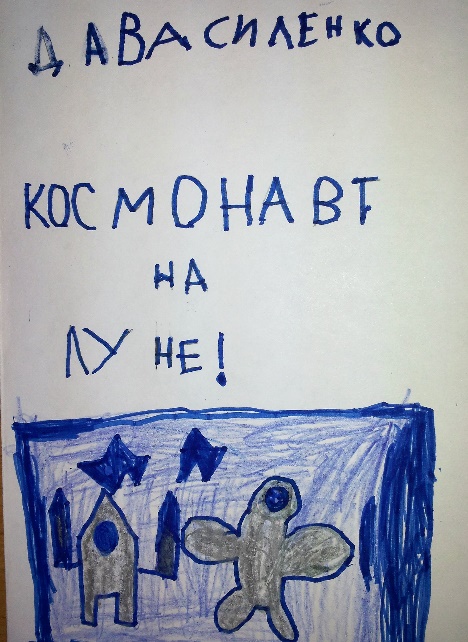 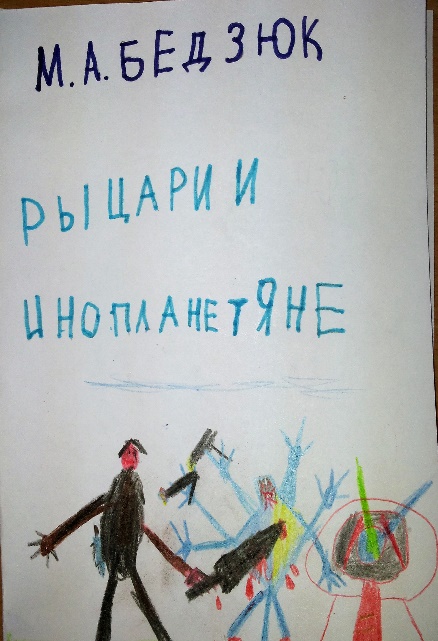 Открытое занятие для педагогов ДОУ и учителей начальных классов«КОСМОС»
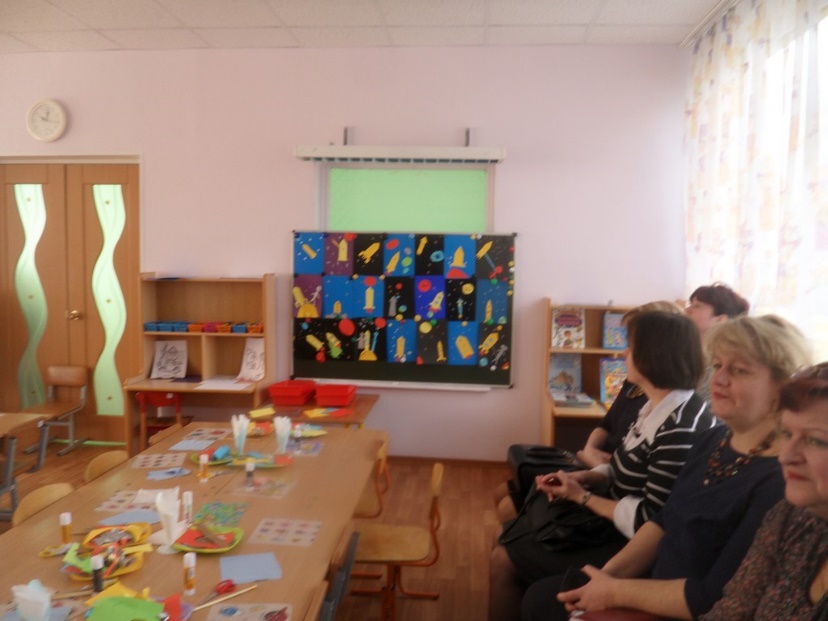 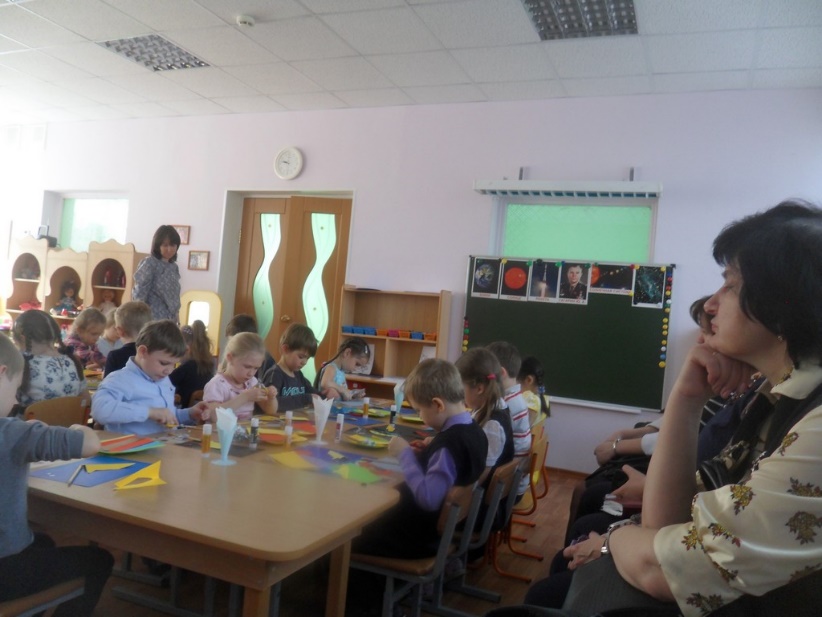 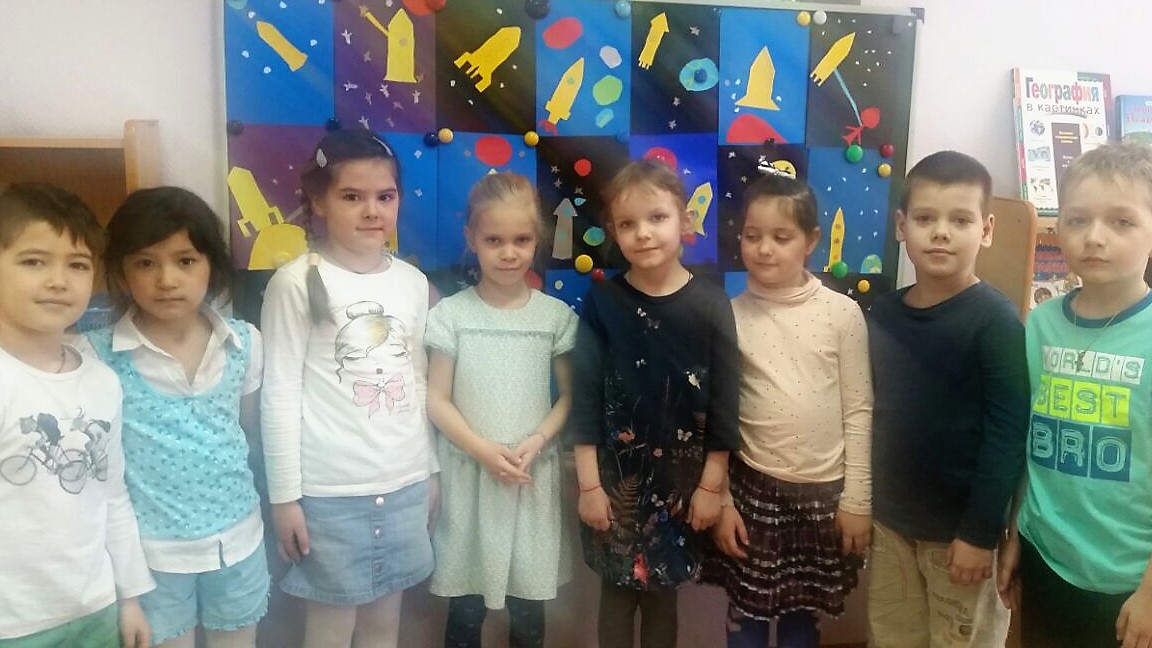 ИТОГ:
Мы очень рады тому, что все задуманное получилось. Никто из ребят в нашей группе не остался в стороне. Мы своими руками создали такую красоту, получили знания, радость от совместной творческой деятельности и доставили радость другим. Мы были художниками и писателями, исследователями и астрономами. Дети узнали, что космонавты- это герои, которые рискуют своей жизнью, испытывают многие трудности при подготовке и полетах. Наша замечательная девочка, Надточий Вероника, в будущем решила стать космонавтом! Пожелаем ей удачи!